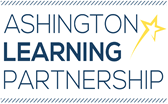 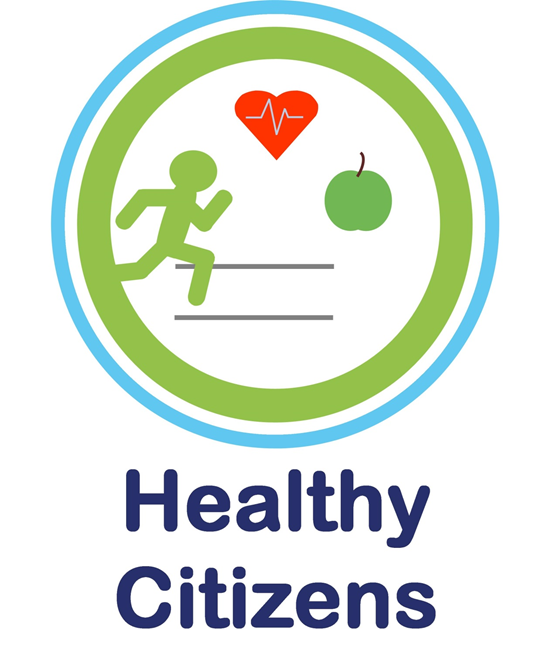 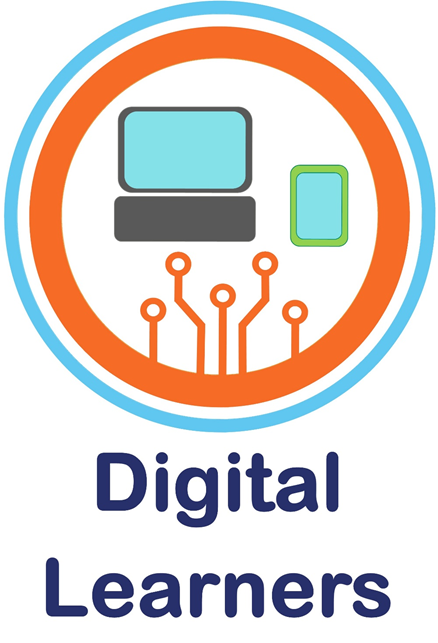 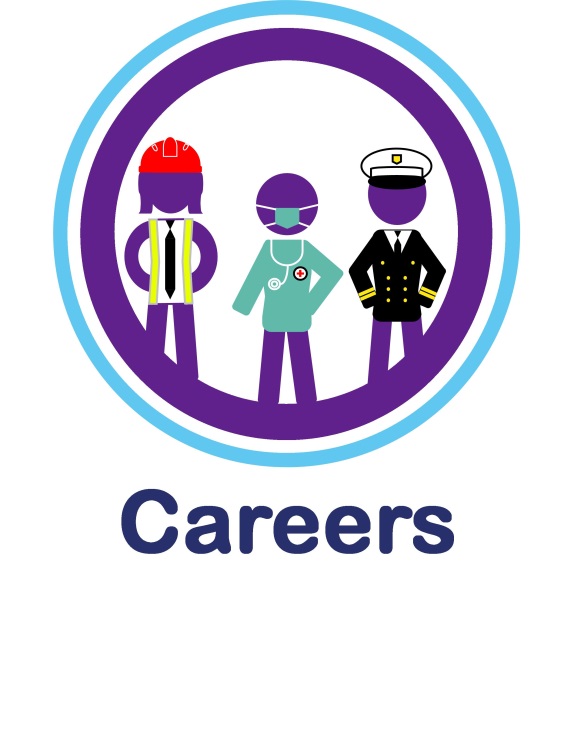 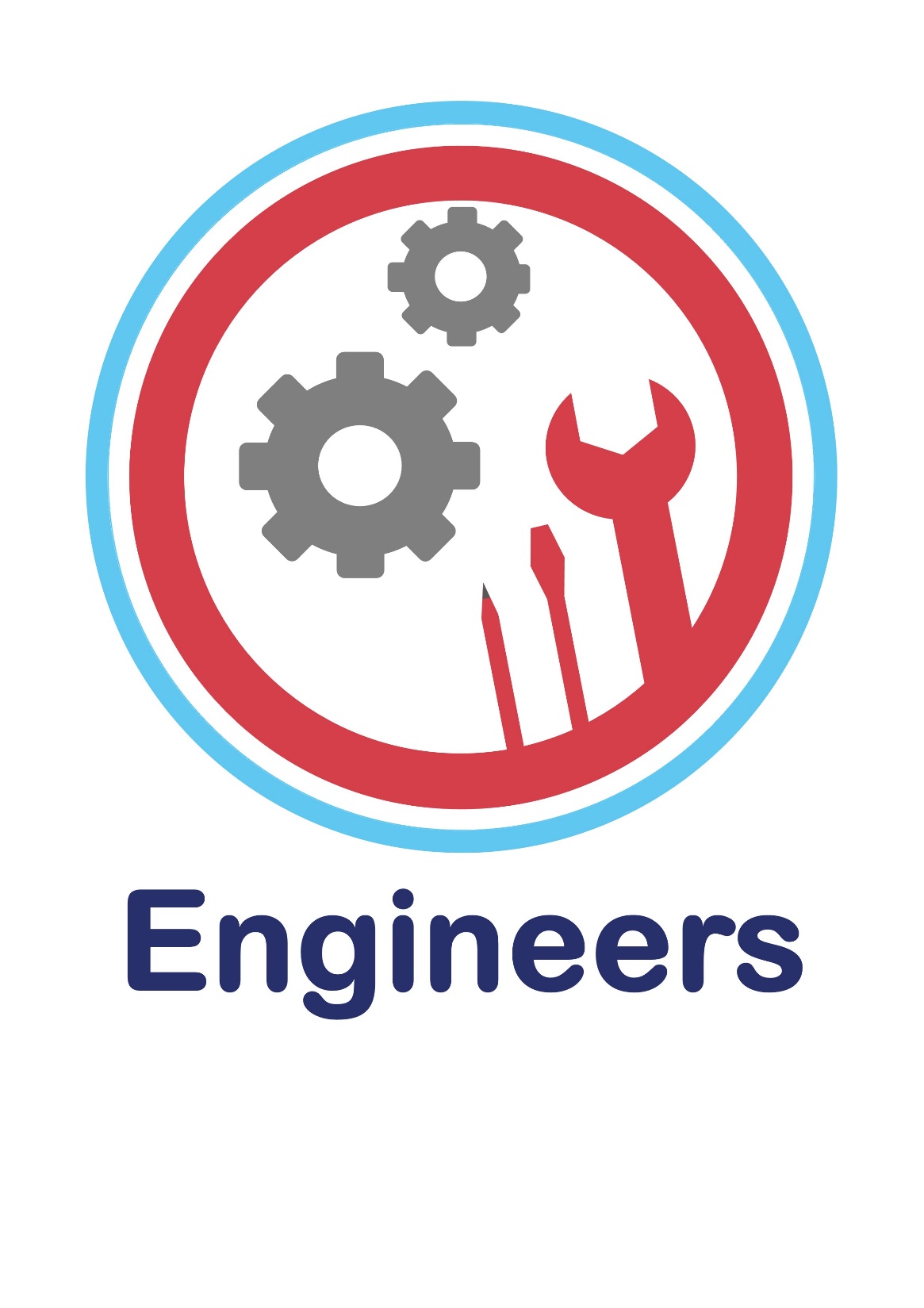 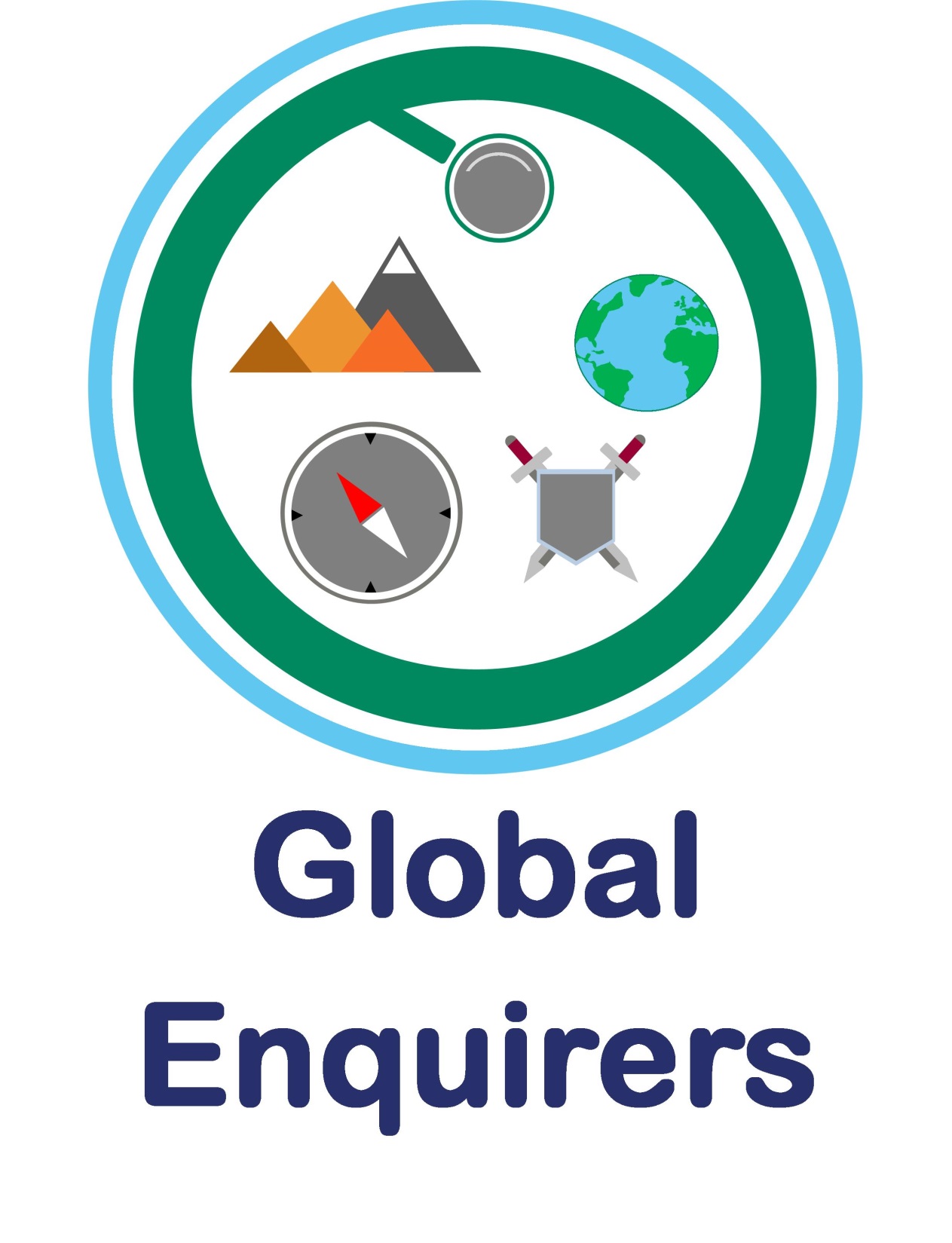 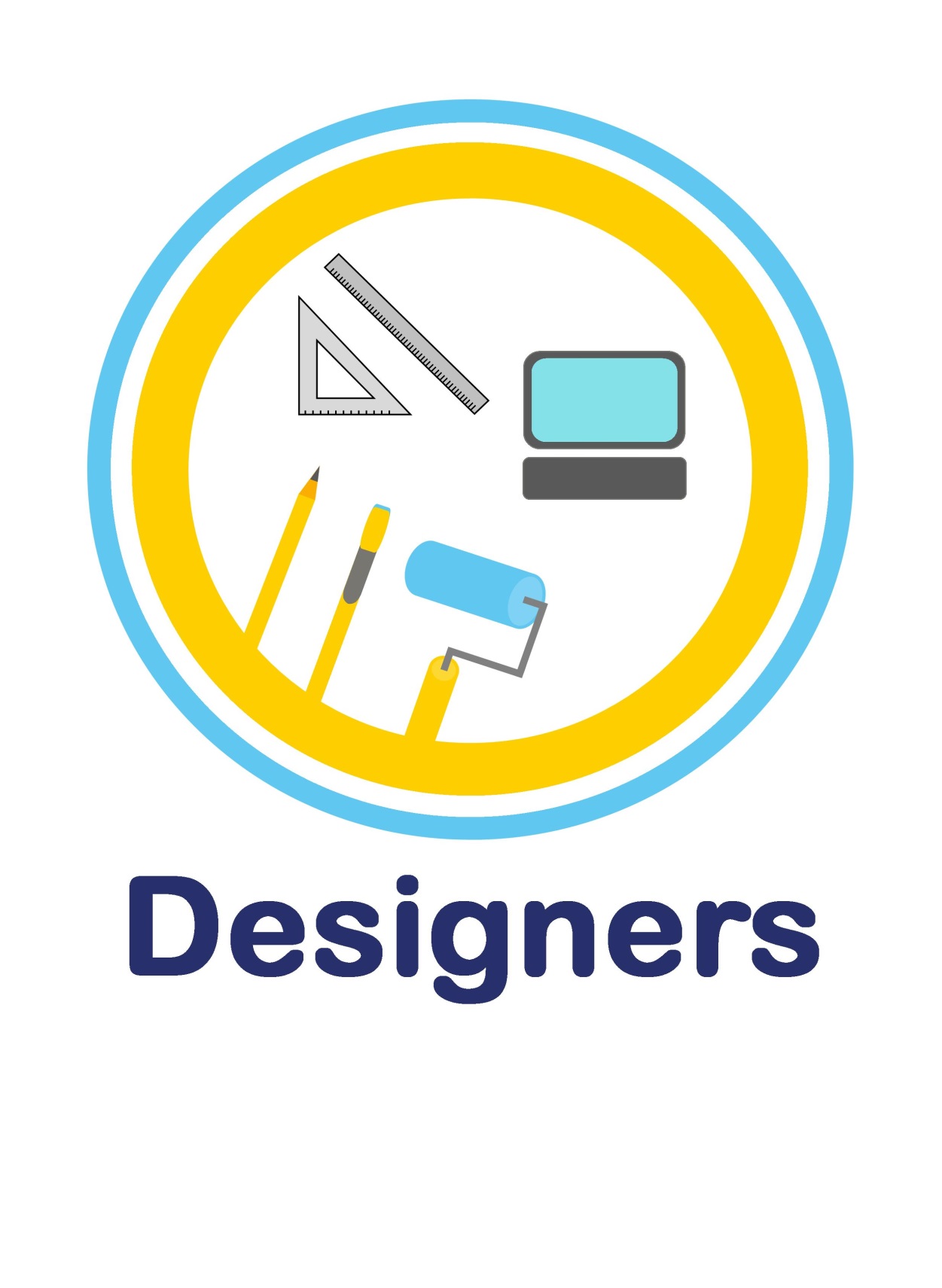 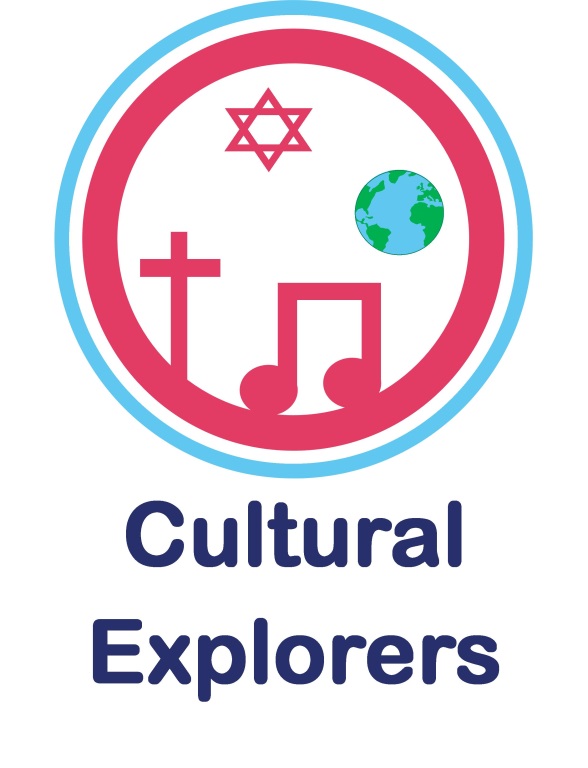 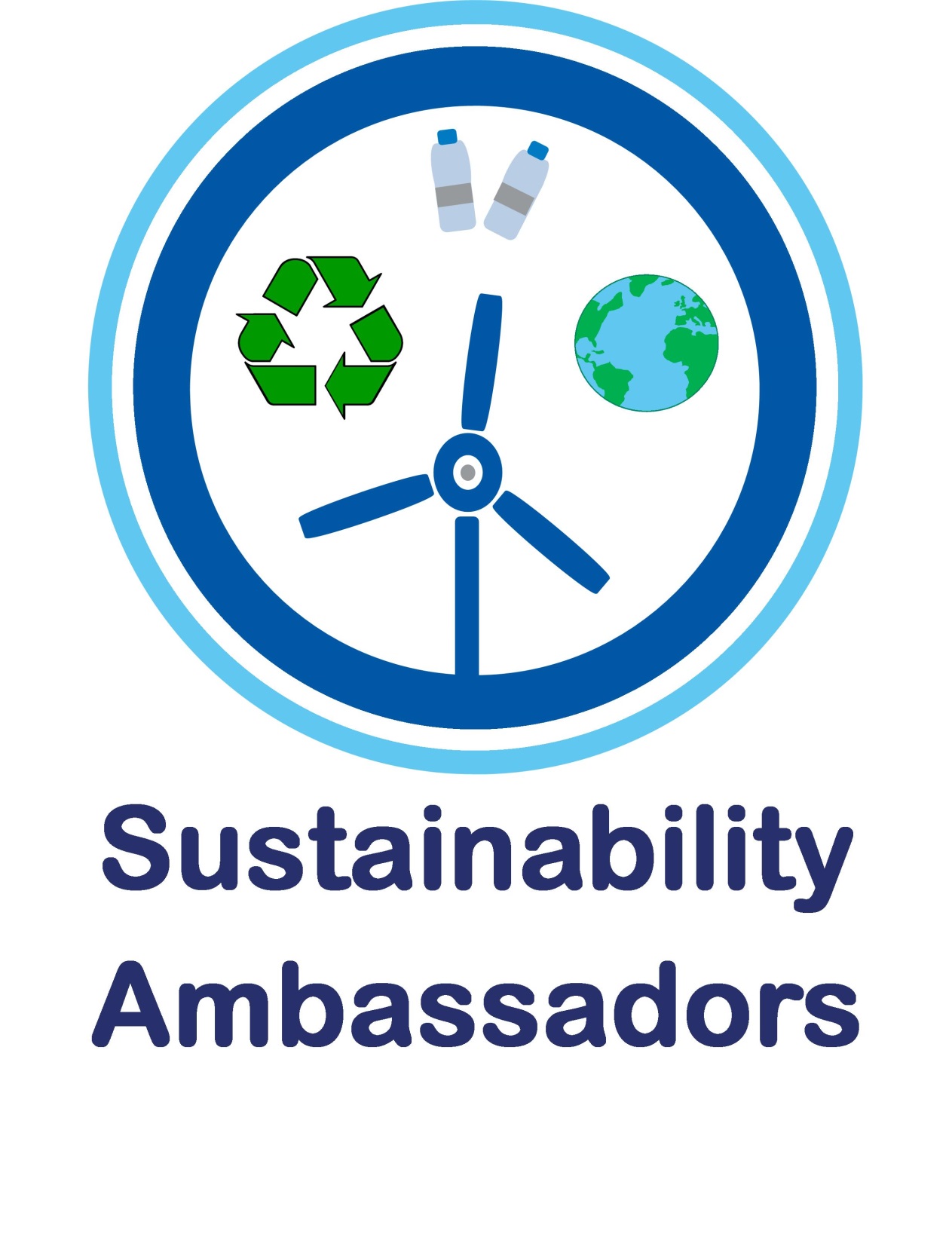 Year 2 - Medium Term Plan - Designers – Art
Being Yourself
Using the K,S,U you have learnt in this unit of work, how can you represent your feelings and emotions through art?
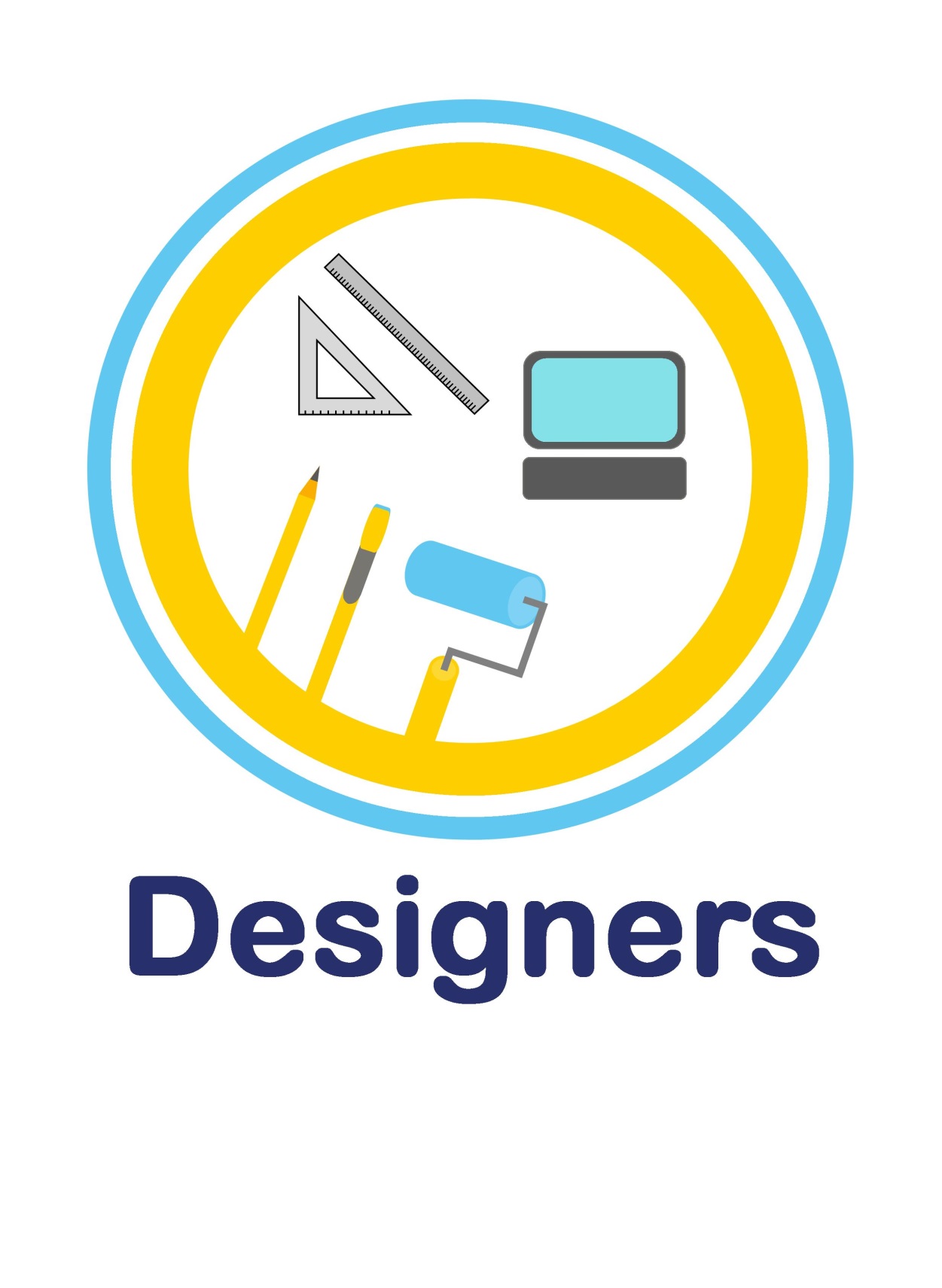 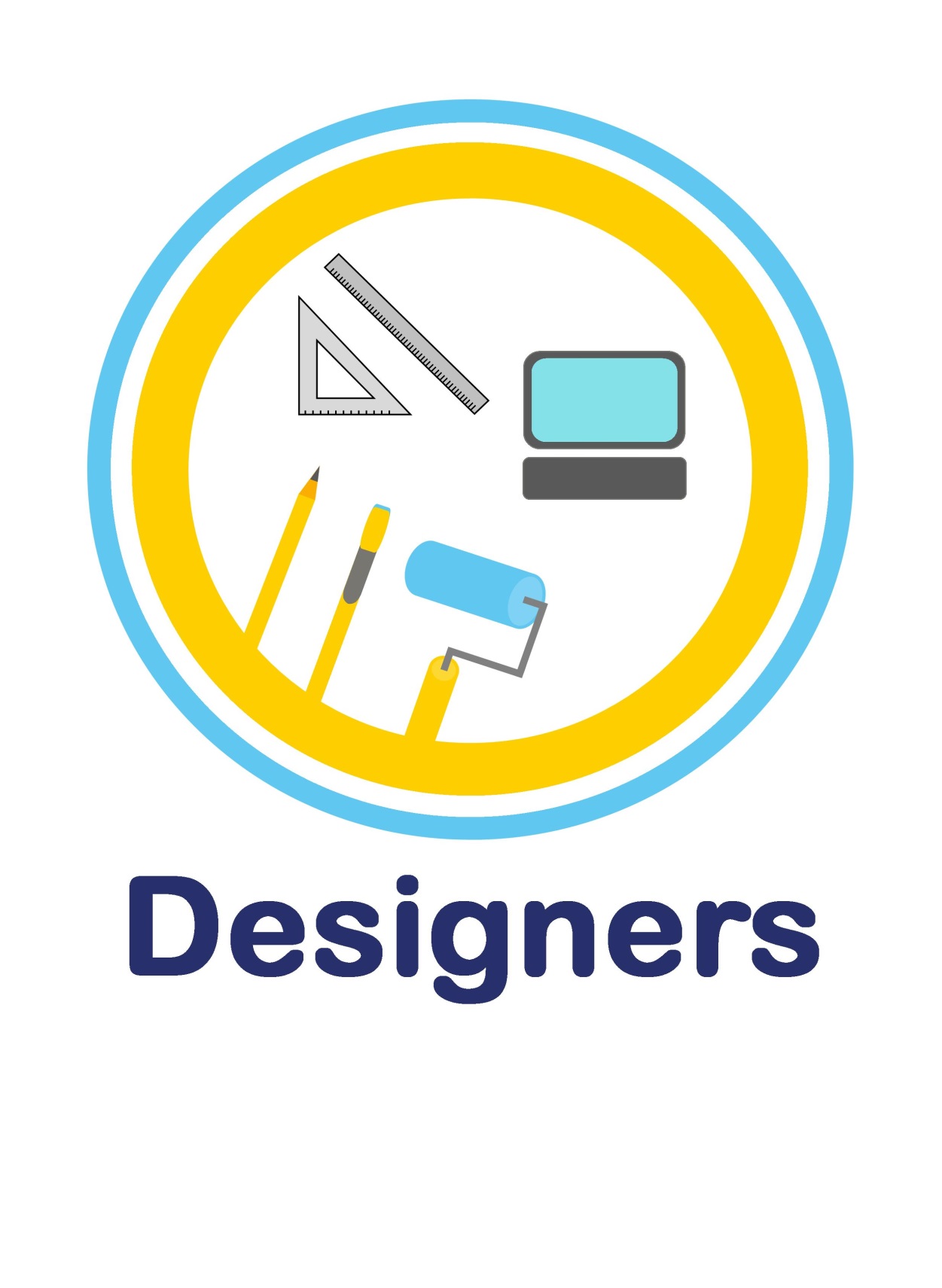 Transferable Knowledge:

PSHE - Understanding of self, understanding of what makes them unique
Music - Instruments and musical language (interpreting colour)
Aspect of Study

Colour mixing
Self-portraiture
National Curriculum Overview of Programme of Study

Art, craft and design embody some of the highest forms of human creativity. A high-quality art and design education should engage, inspire and challenge pupils, equipping them with the knowledge and skills to experiment, invent and create their own works of art, craft and design. As pupils progress, they should be able to think critically and develop a more rigorous understanding of art and design. They should also know how art and design both reflect and shape our history, and contribute to the culture, creativity and wealth of our nation. 

During this area of study students should be taught to:

to use a range of materials creatively to design and make products.
 
to use drawing, painting and sculpture to develop and share their ideas, experiences and imagination. 

to develop a wide range of art and design techniques in using colour, pattern, texture, line, shape, form and space. 

about the work of a range of artists, craft makers and designers, describing the differences and similarities between different practices and disciplines, and making links to their own work.
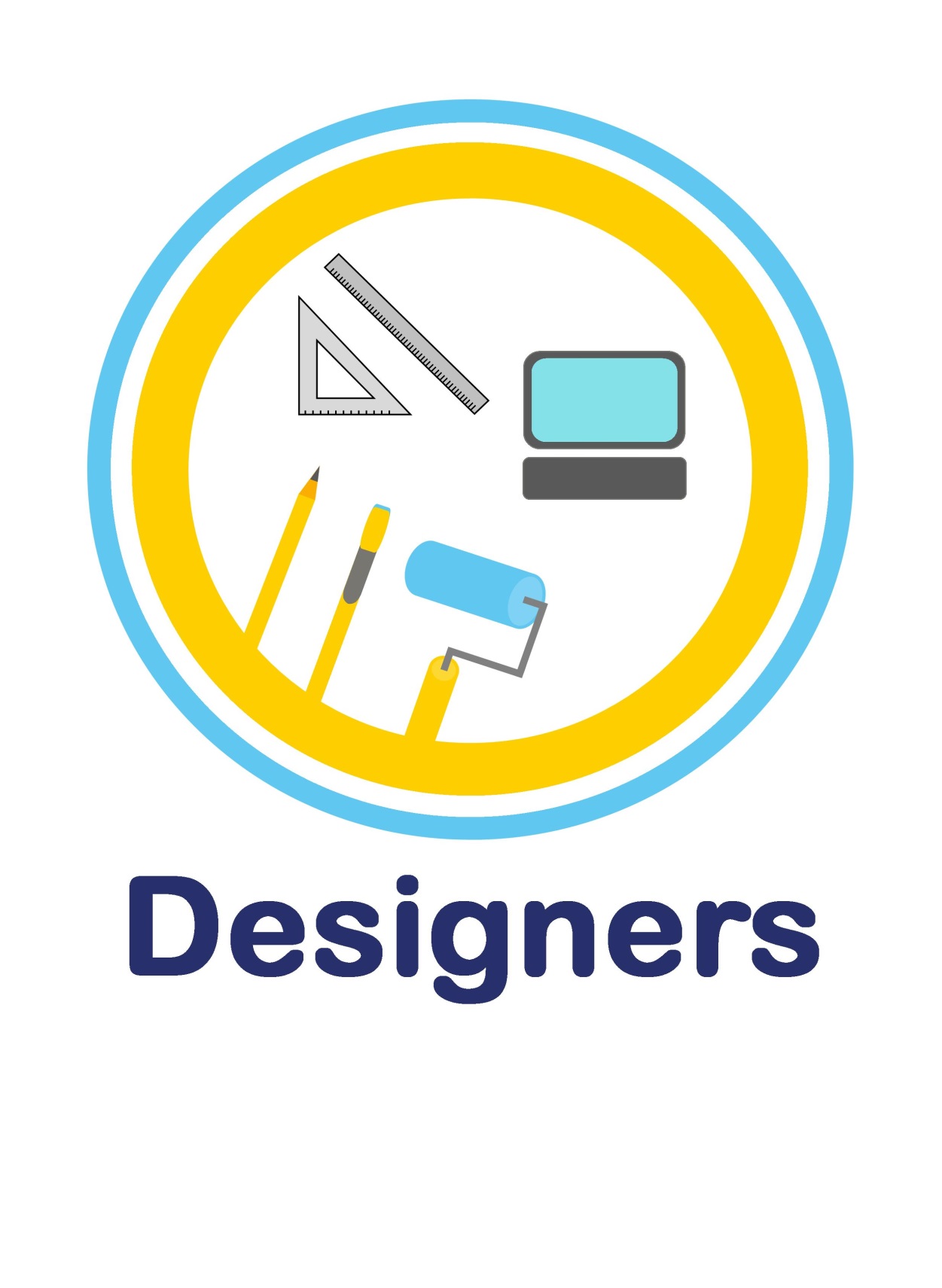 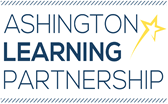 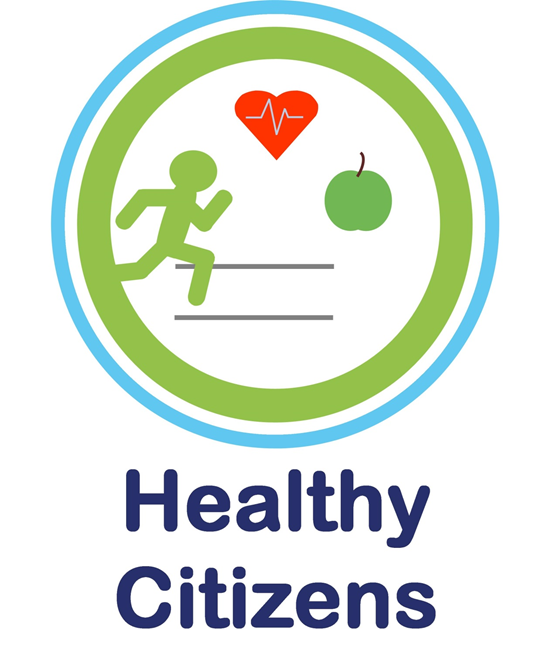 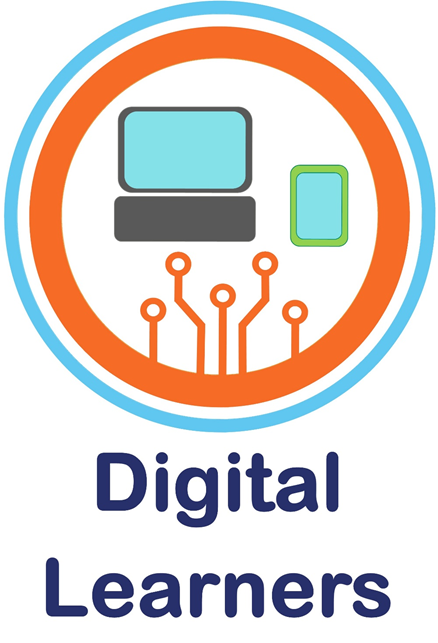 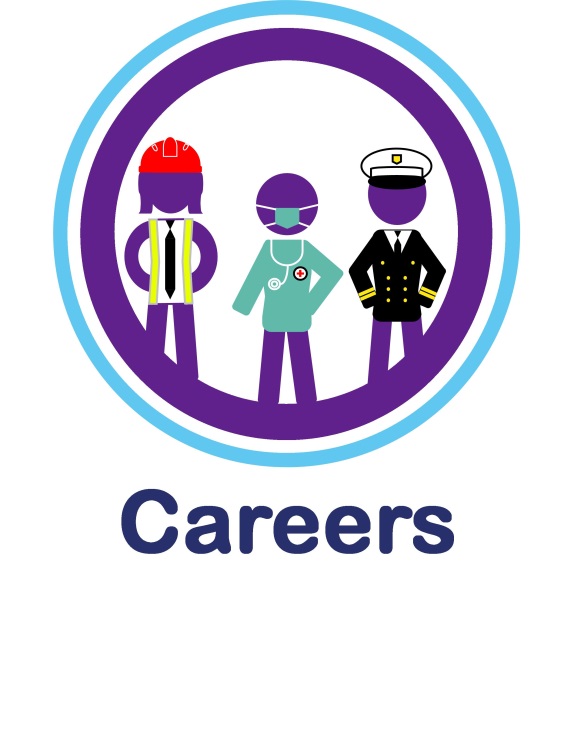 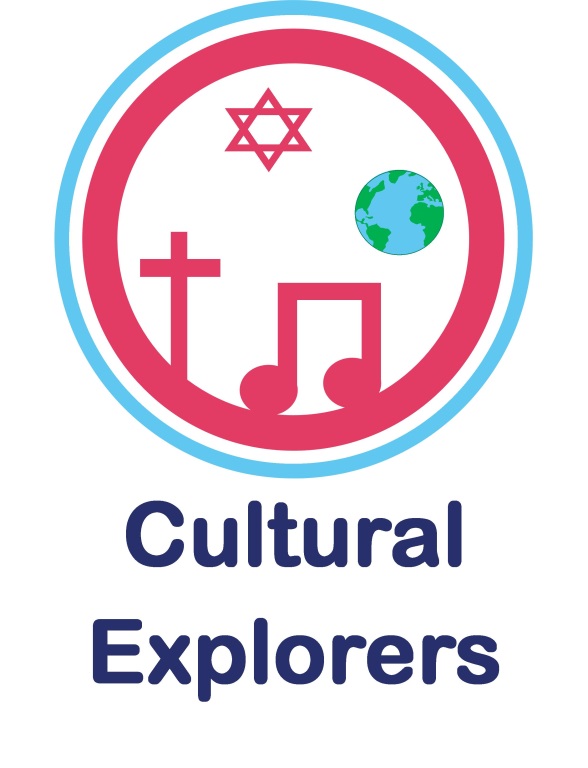 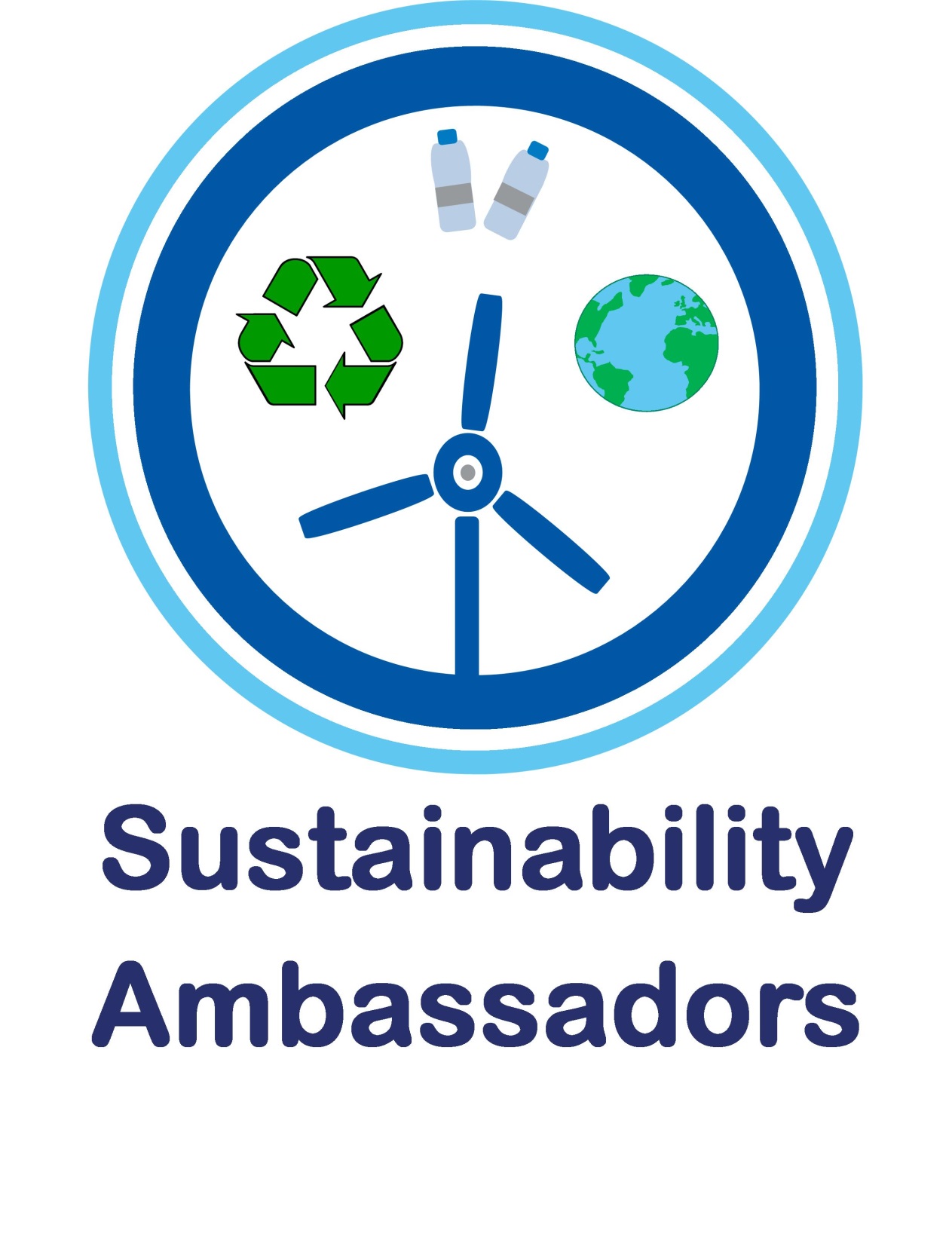 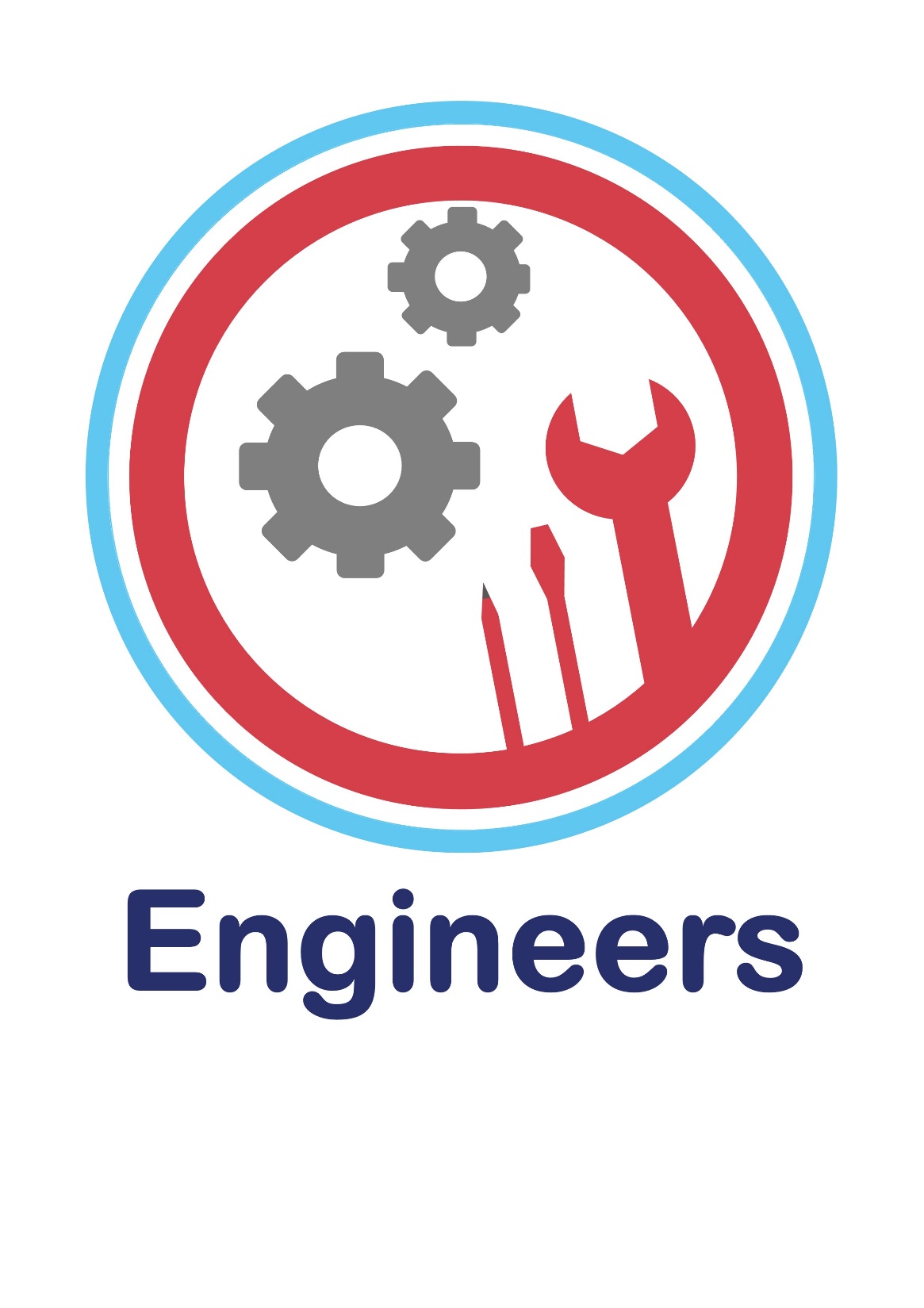 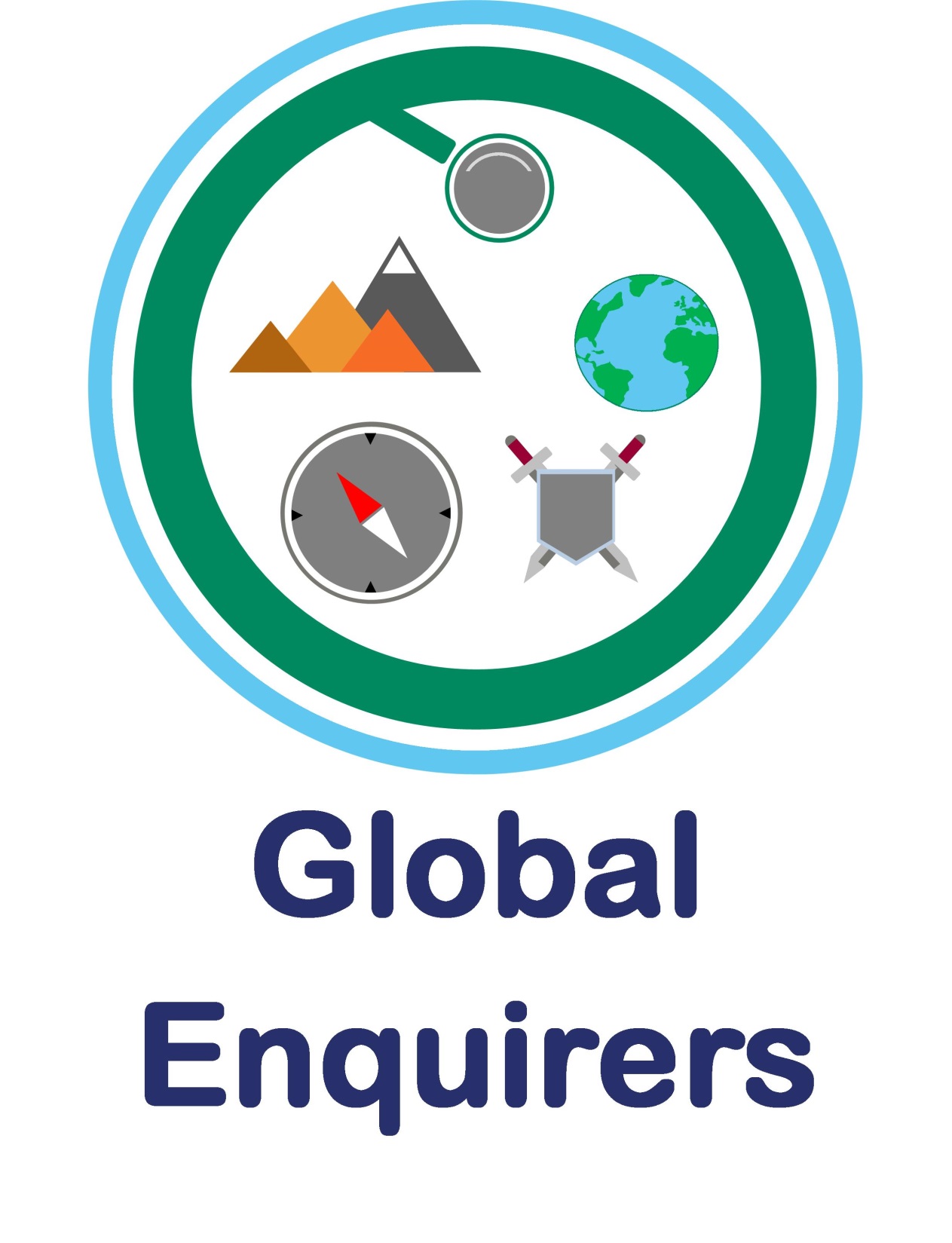 :
:
Parental Support page

:
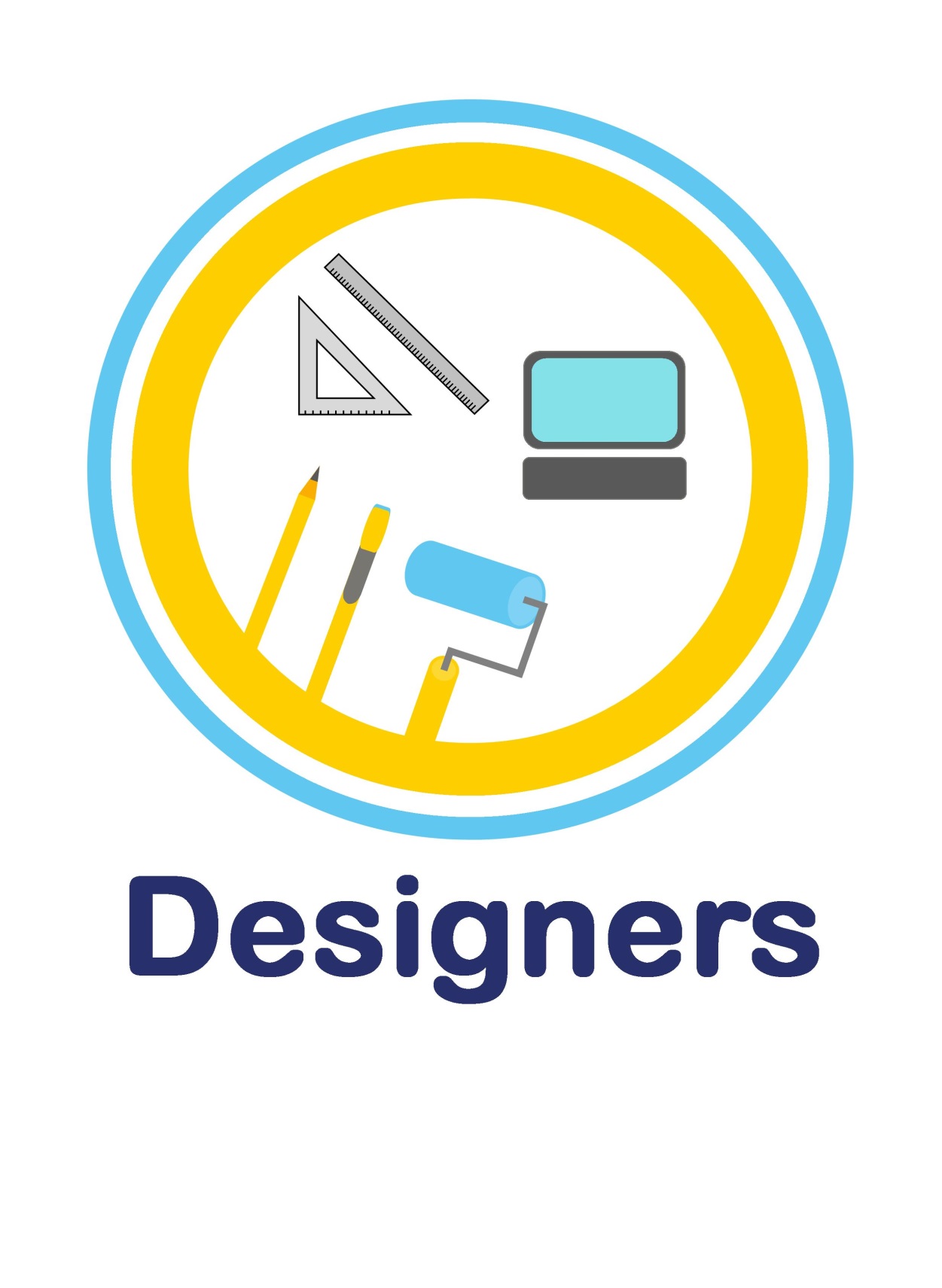 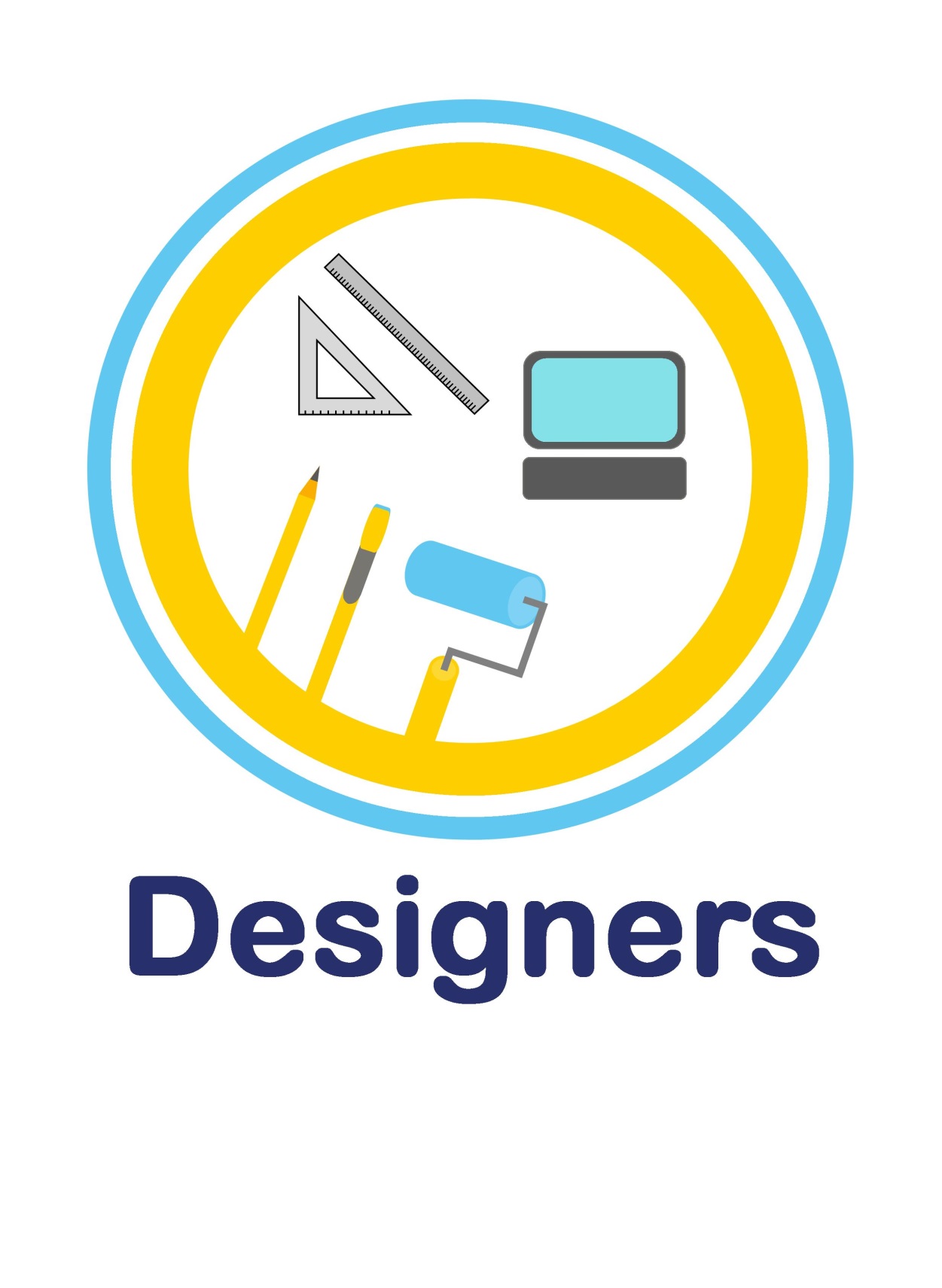 Places to visit/things to do at home:

 Experiment with colour and how they make children feel. How do you feel when you look at the colour red? What about blue? Etc.

Try this QPR code for an activity to try at
home with your child all about colour and
mood.
Books and websites to support with learning:


The Unbudgeable Curmudgeon by Matthew Burgess, illustrated by Fiona Woodcock
Millie Fierce by Jane Manning
The Way I Feel by Janan Cain
The Grouchy Ladybug by Eric Carle
Alexander and the Terrible, Horrible, No Good, Very Bad Day by Judith Viorst, illustrated by Ray Cruz
When Sophie Gets Angry — Really, Really Angry... by Molly Bang
Llama Llama Mad at Mama by Anna Dewdney
Mr Men/Little Miss books by Roger Hargreaves. 

Influential Figures

Pablo Picasso (use colour to portray an emotion)
Vincent Van Gough (uses colour to portray an emotion)
Jim Dine (uses colour to portray an emotion)
Wassily Kandinsky (Shape artist - Links with music)
Paul Klee (Shape artist)
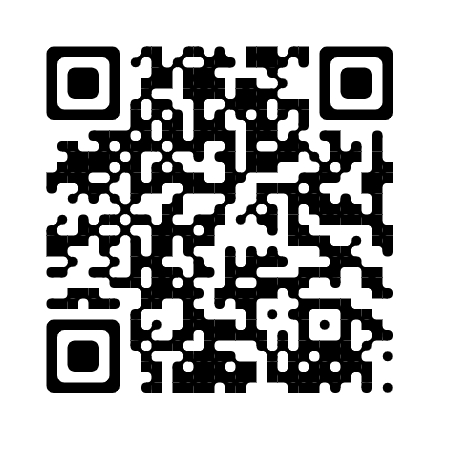 Knowledge, skills and understanding covered in this unit:

Uses colour to express moods and feelings by mixing colours together. 
Explores tone using different grades of pencil, pastel and chalk.
Explores and recreates patterns and textures with an extended range of materials.
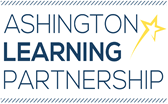 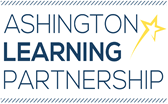 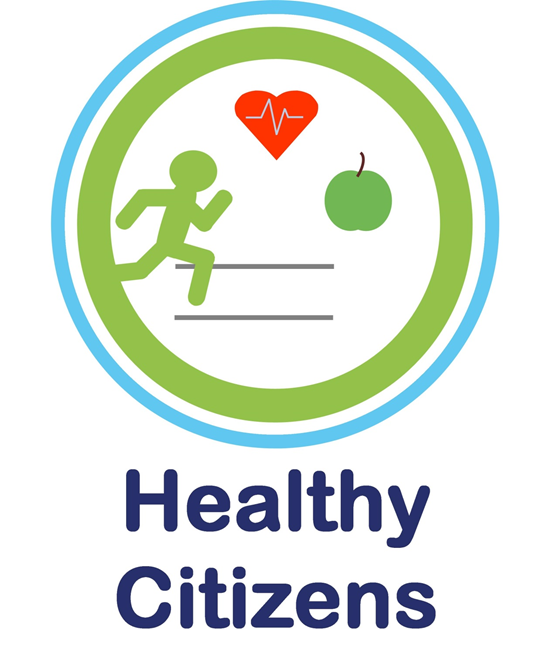 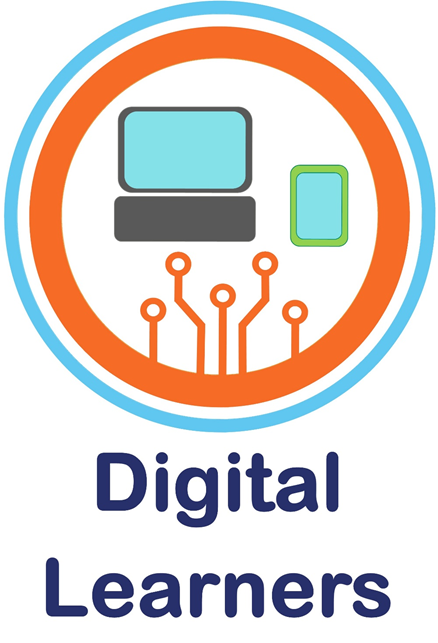 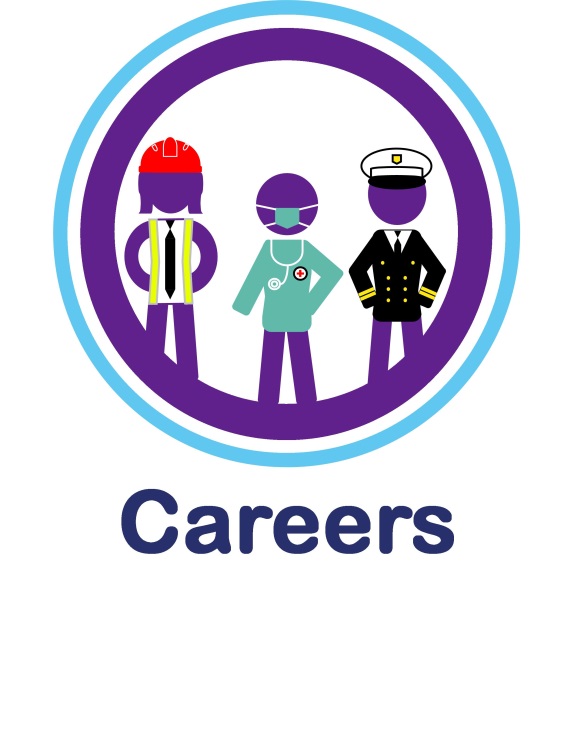 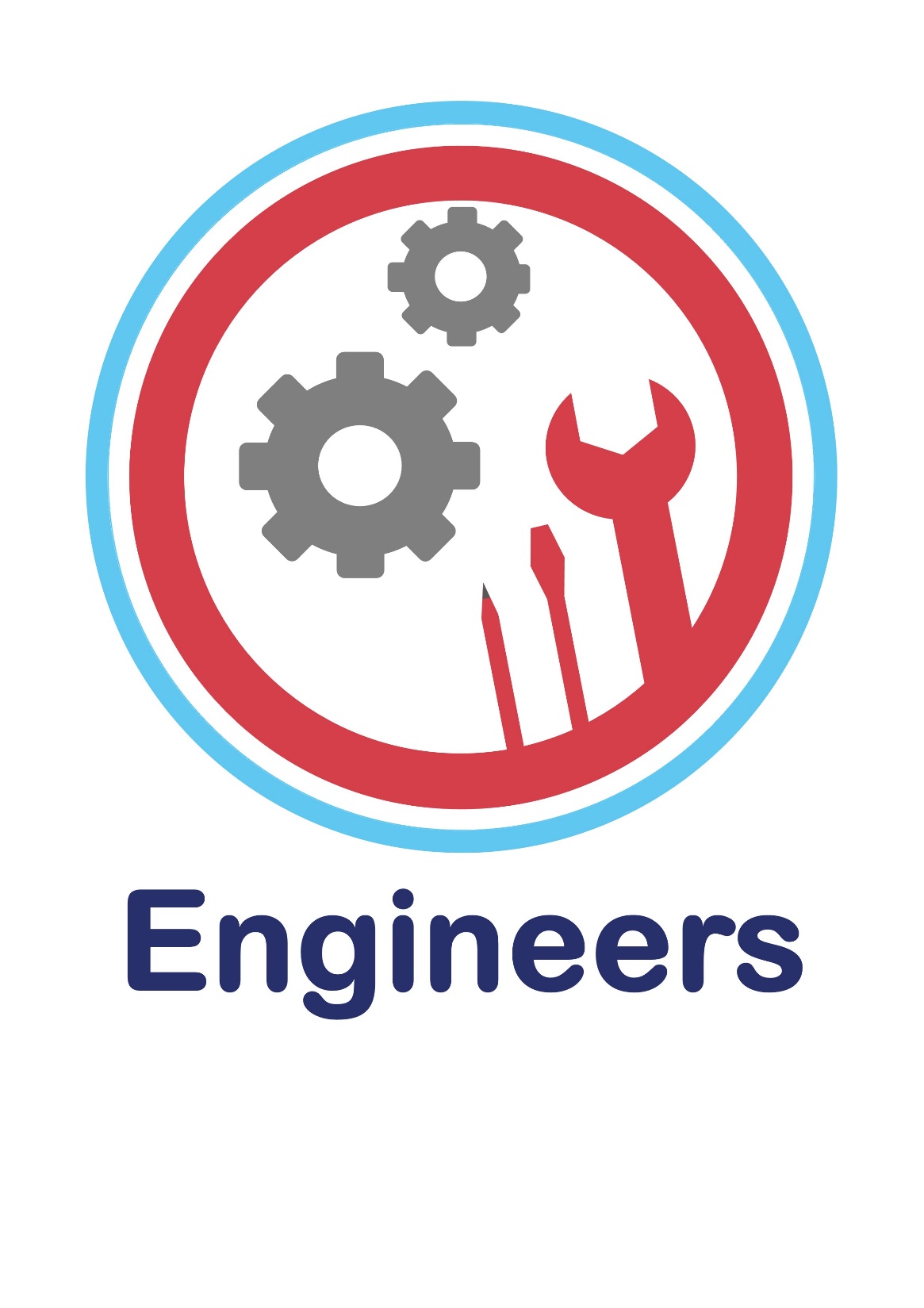 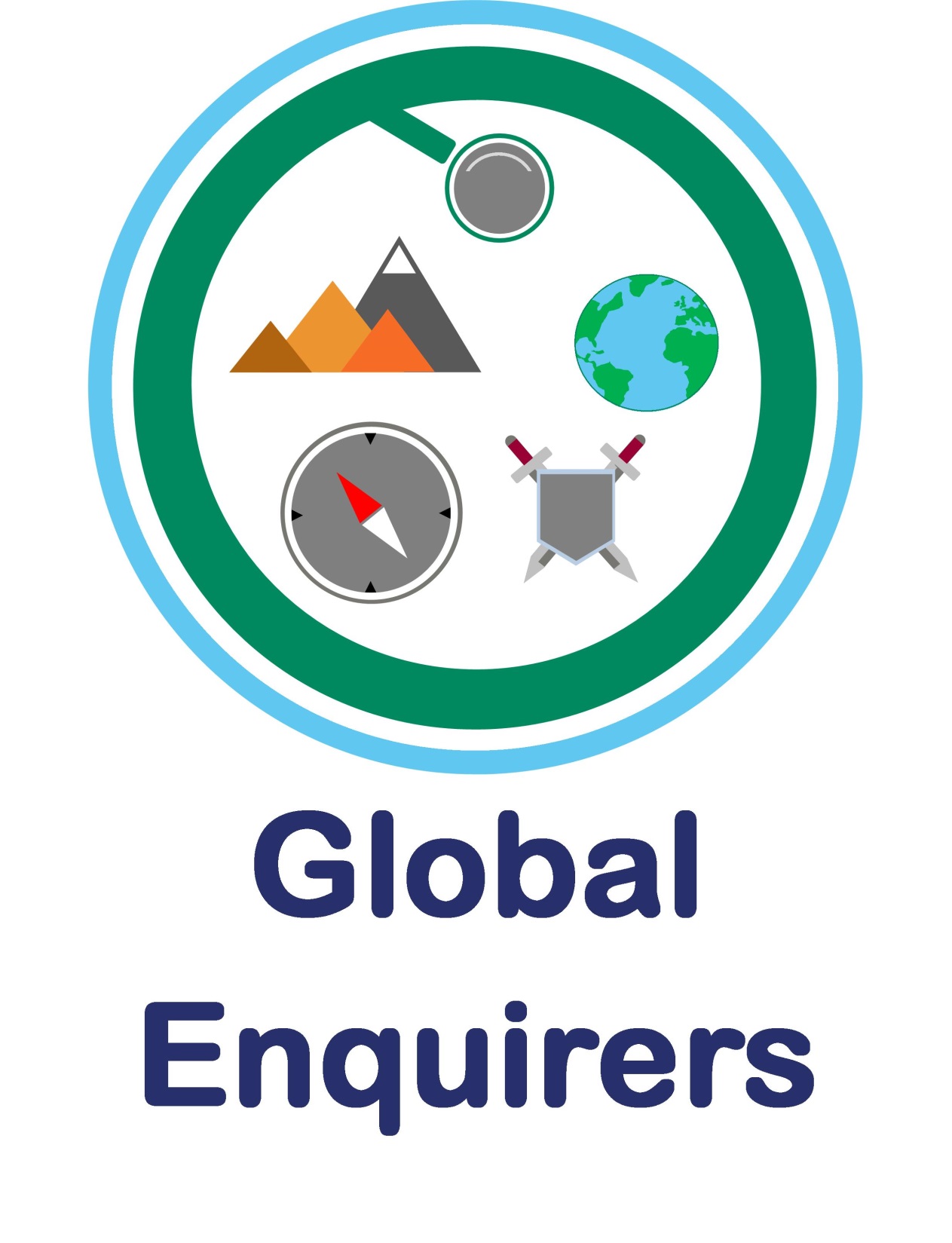 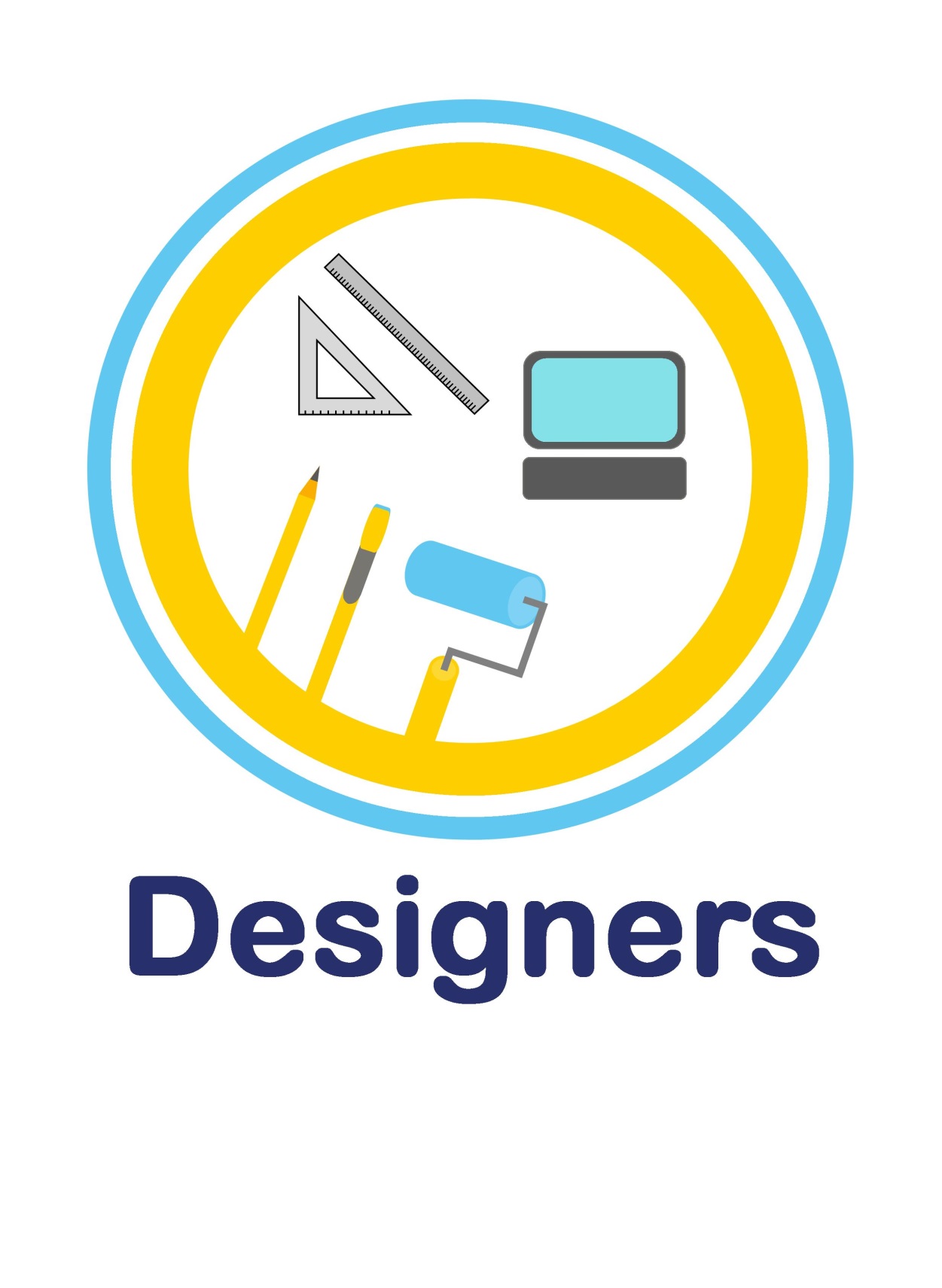 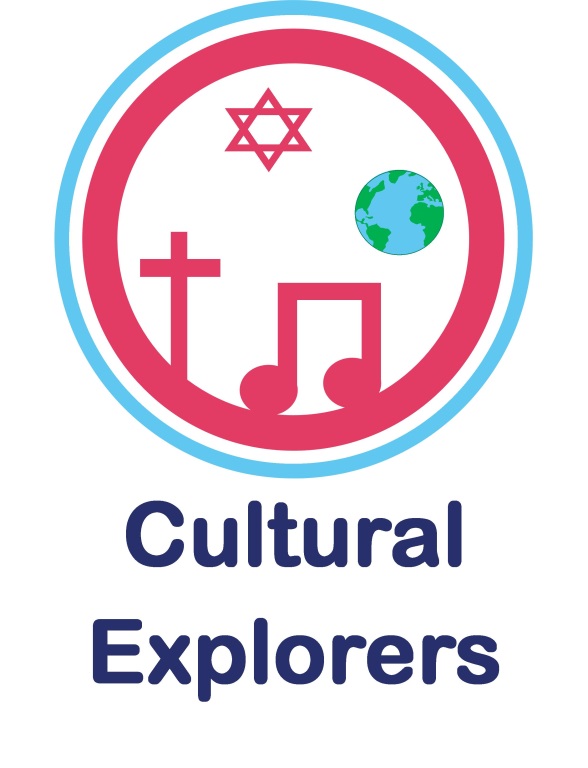 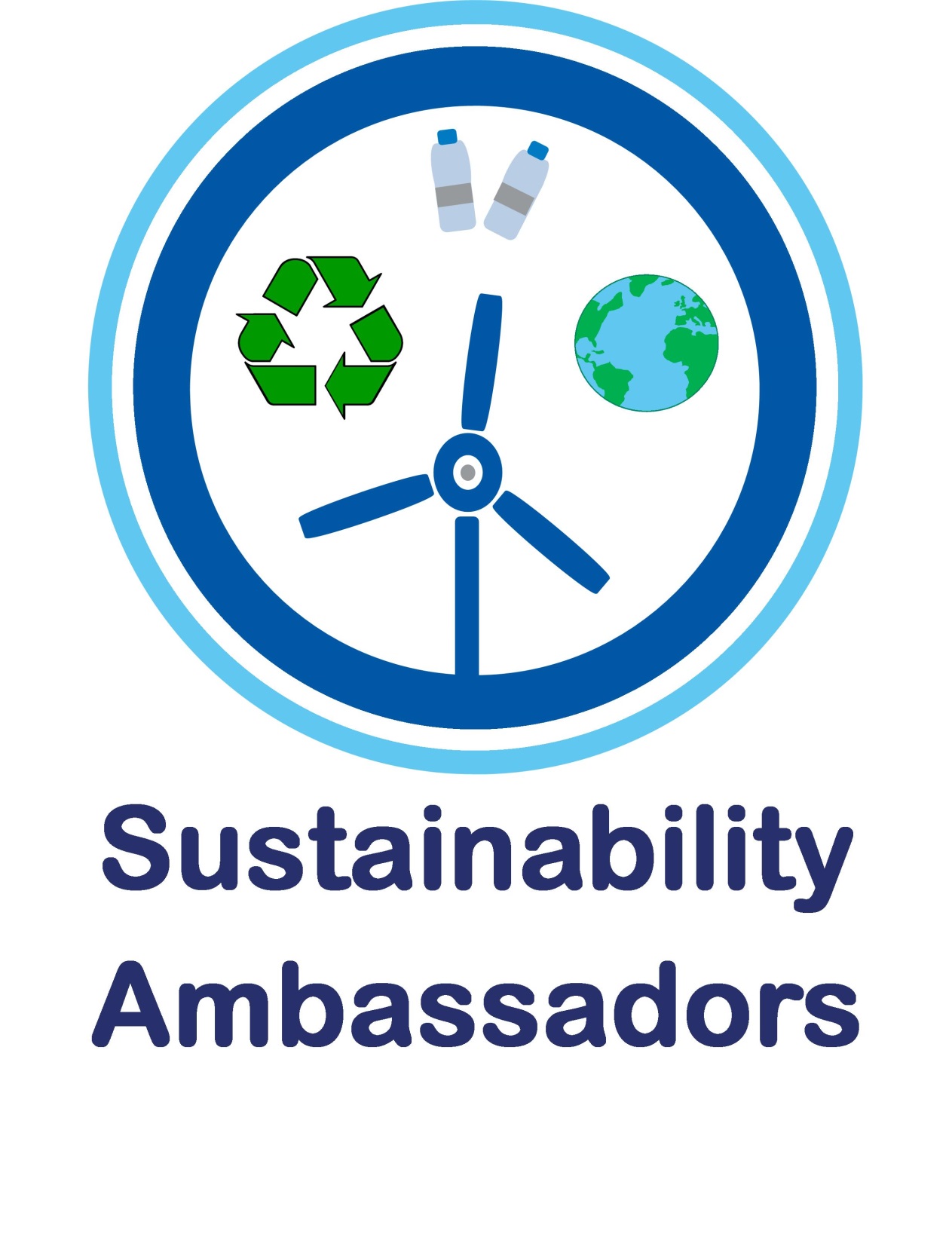 Sequence of Teaching and Learning
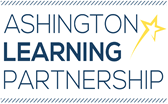 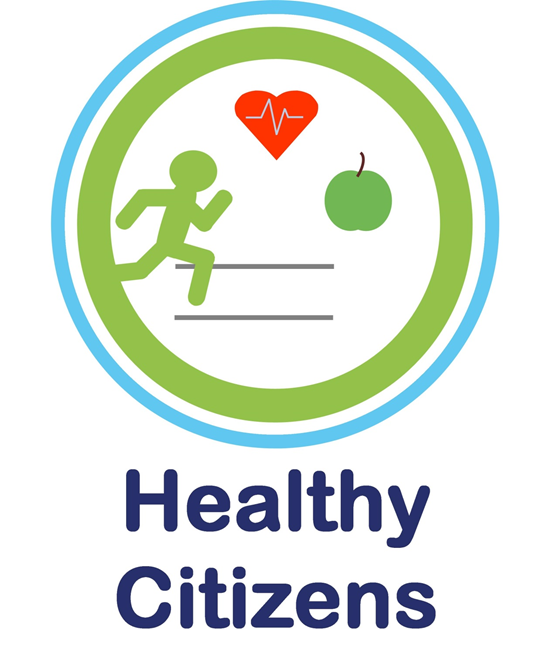 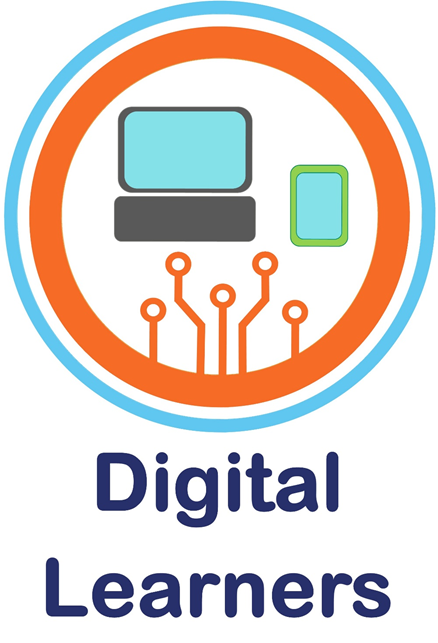 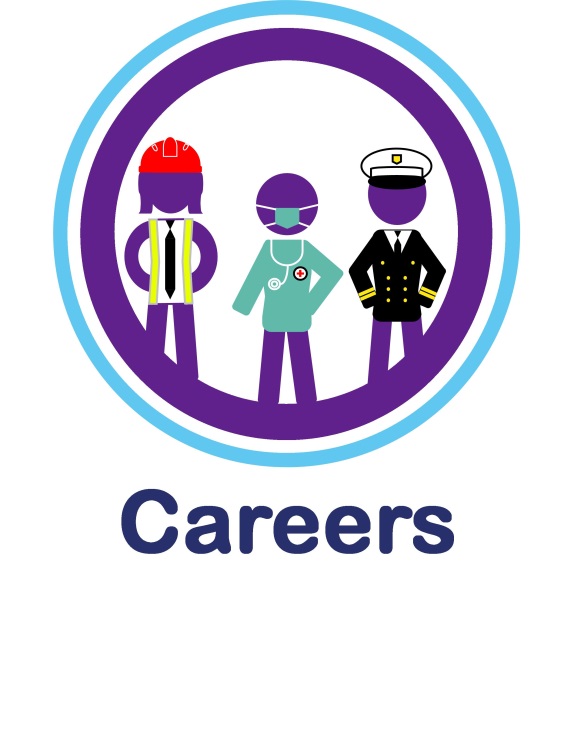 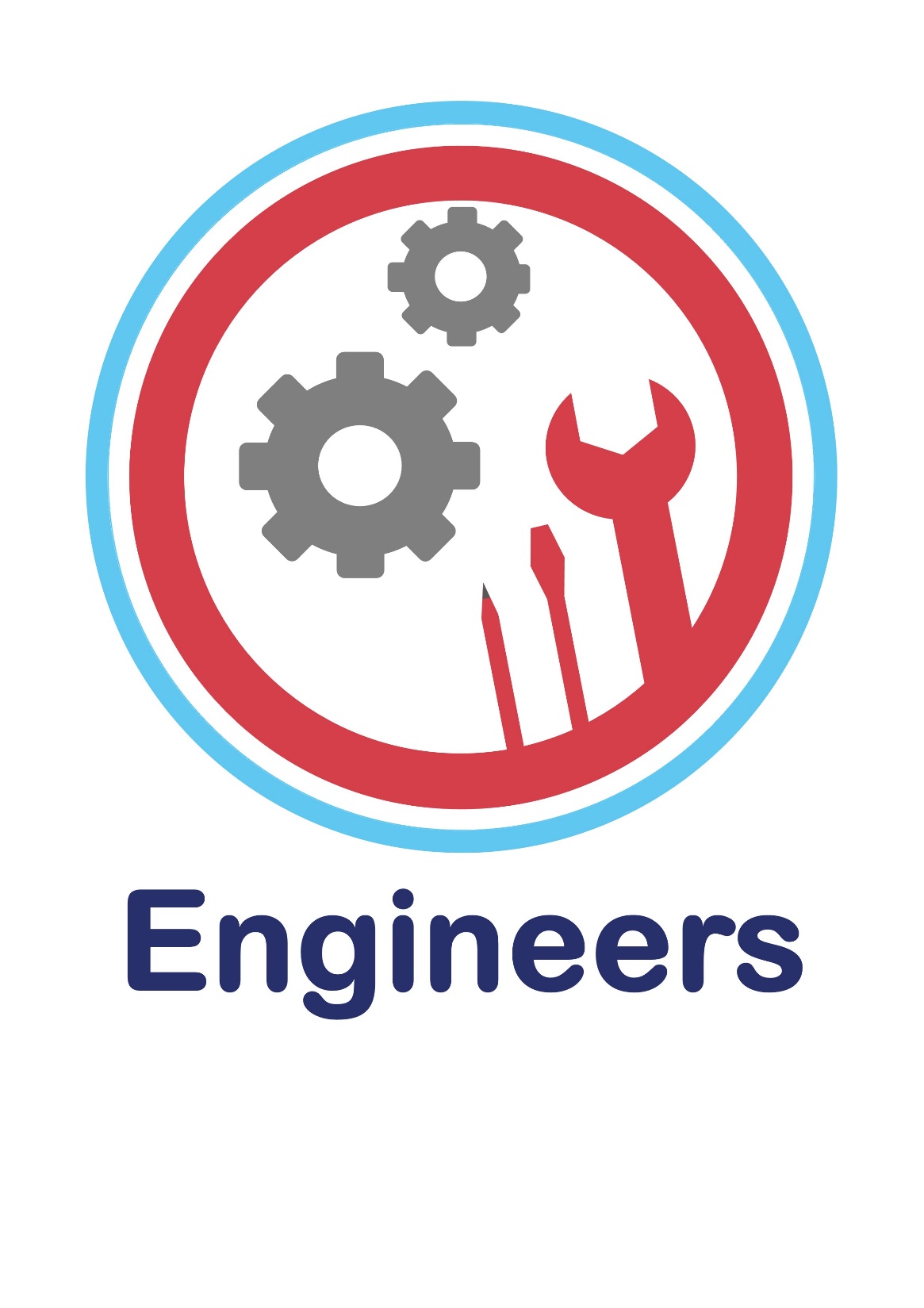 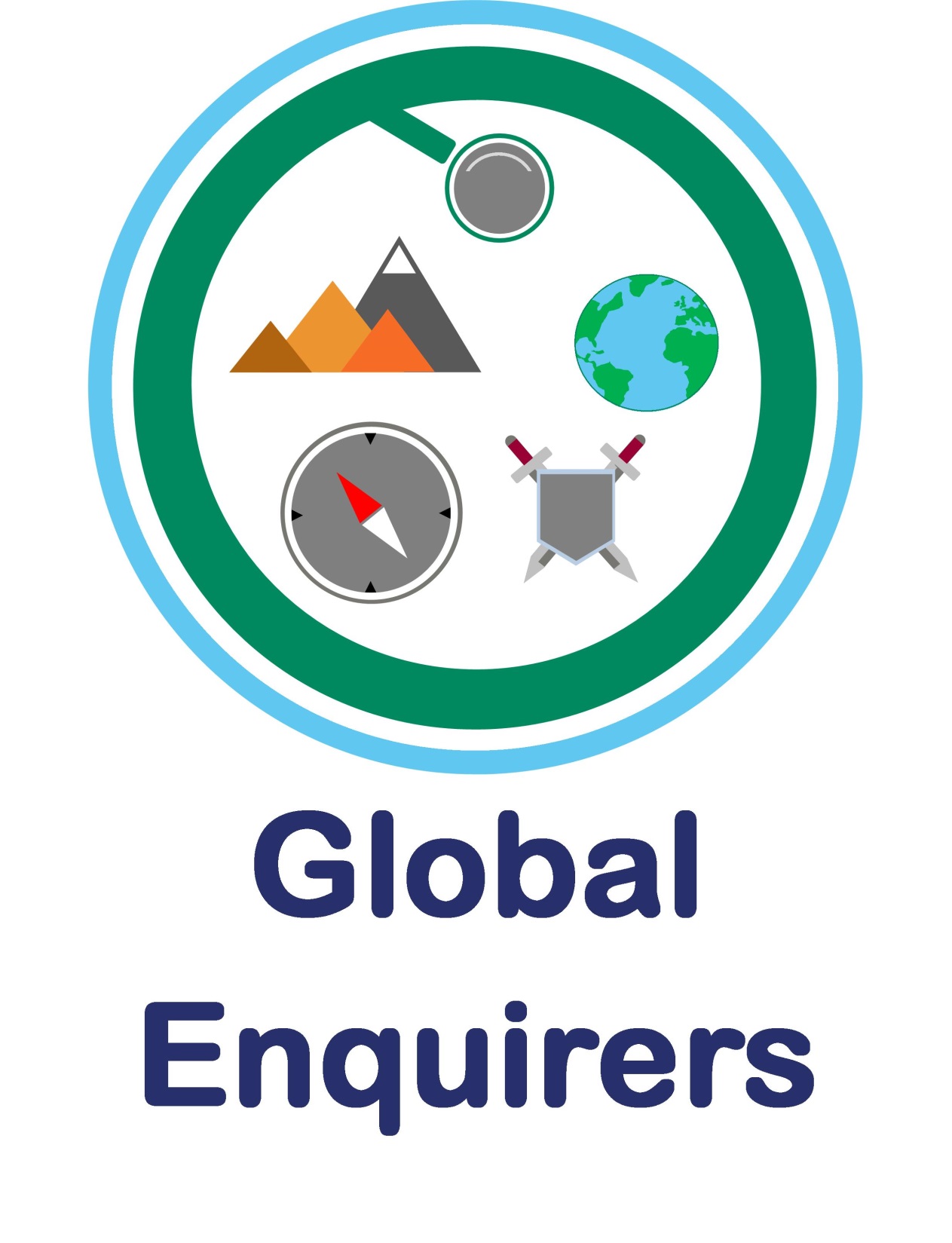 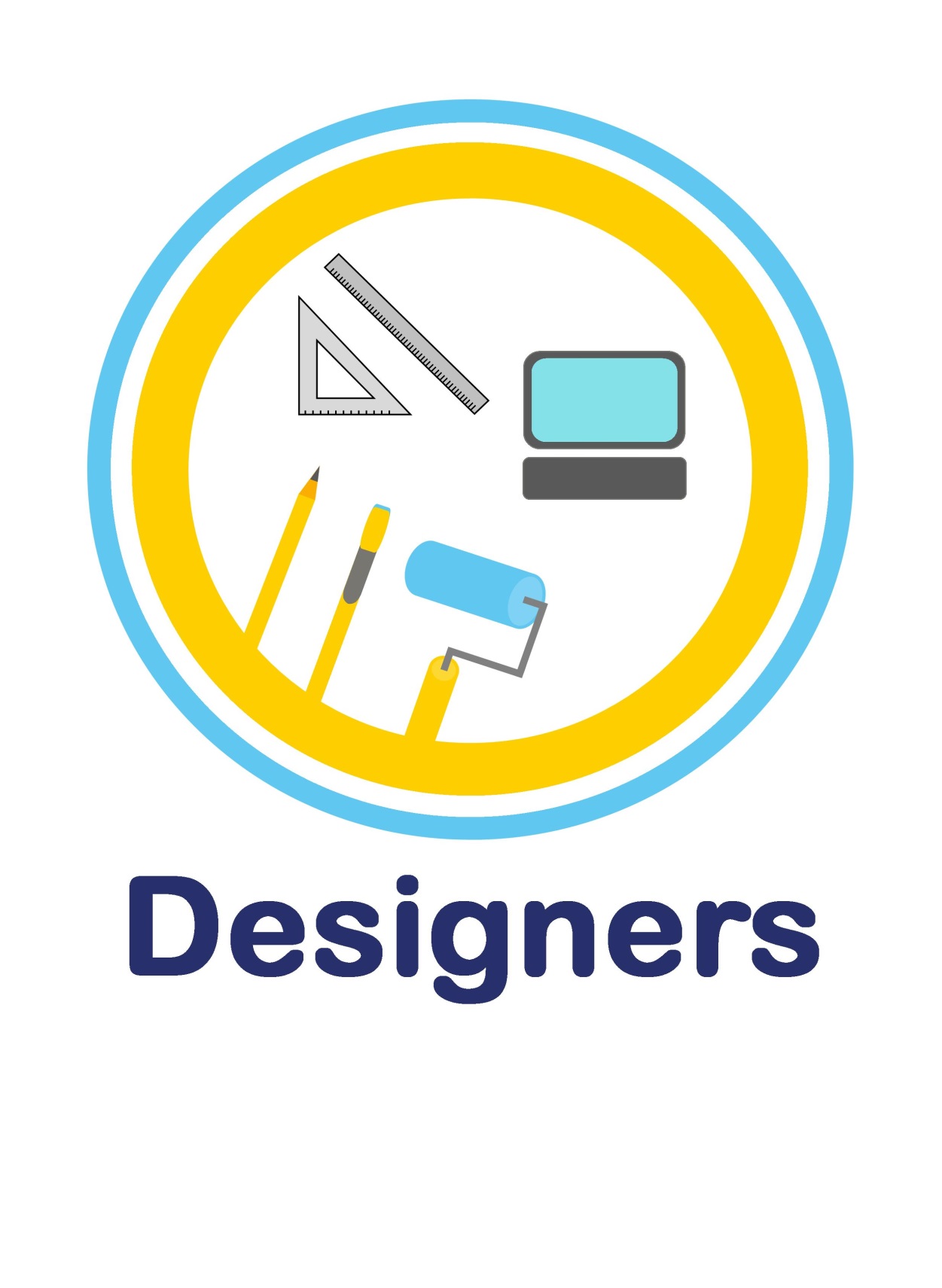 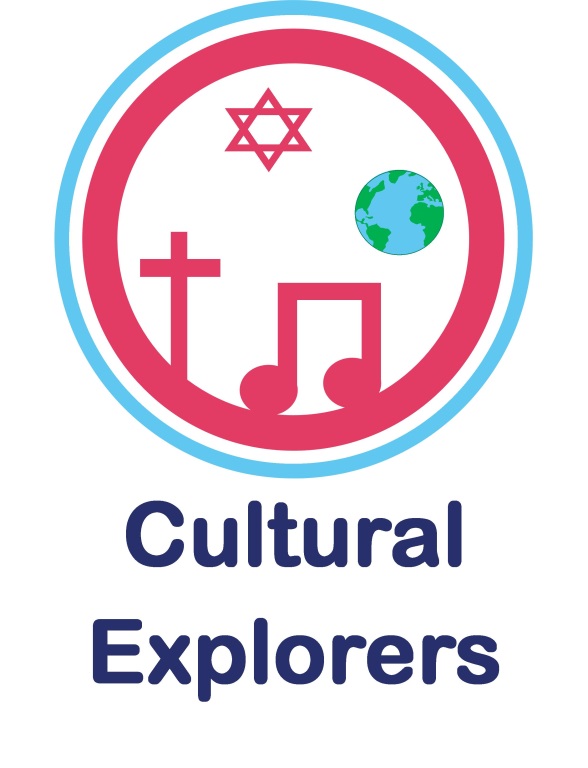 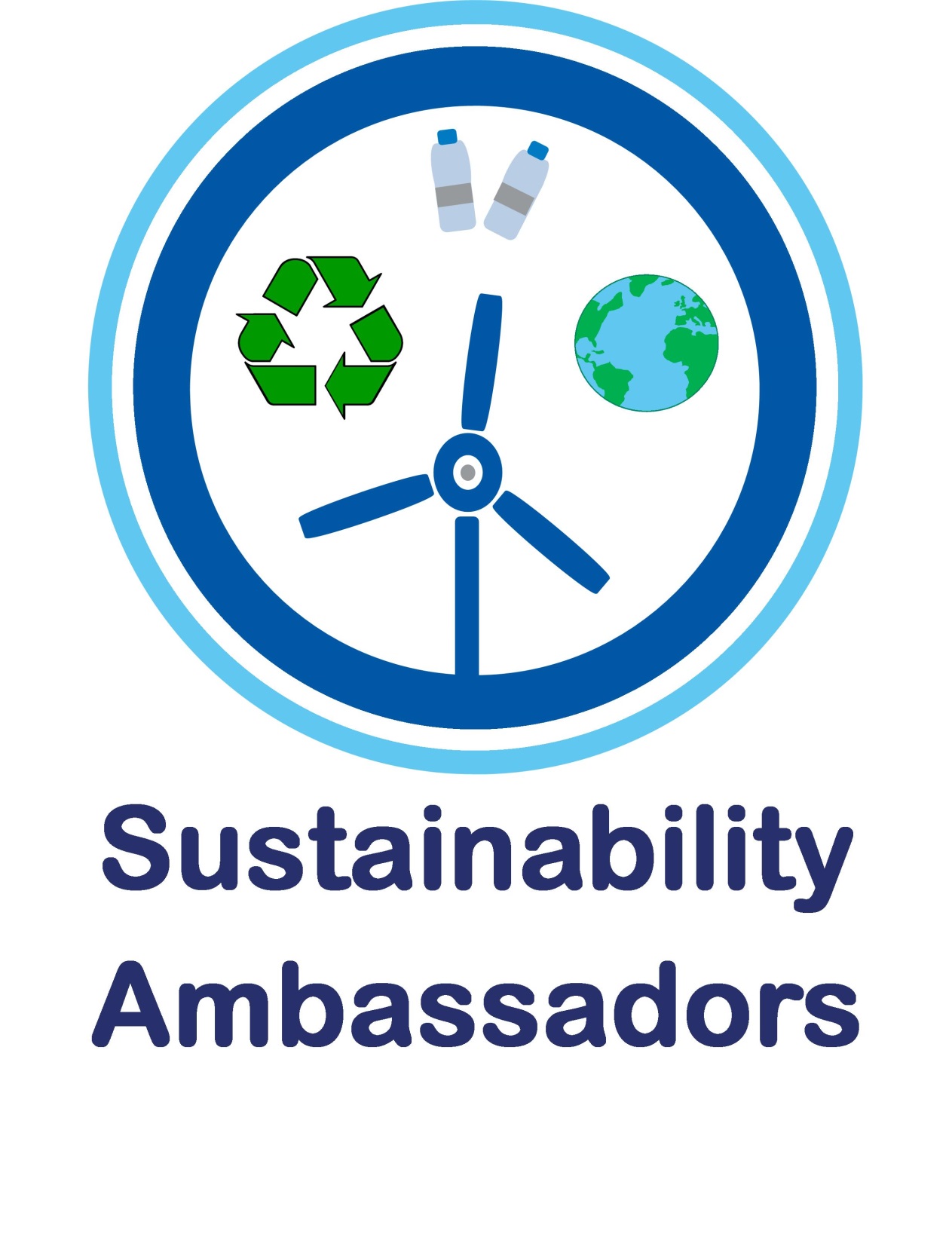